МБОУ «Лицей №6 имени М.А. Булатова»

Юный защитник Родины 
Стасик  Меркулов
Автор: Колесникова Елена Васильевна, учитель истории и обществознания
город Курск
2015 – 2016 уч. год
«Дети и война – нет более ужасного сближения противоположных вещей на свете». 
А. Твардовский.



Не щадя себя в огне войны,
Не жалея сил во имя Родины,
Дети героической страны
Были настоящими героями! 

Р.Рождественский.
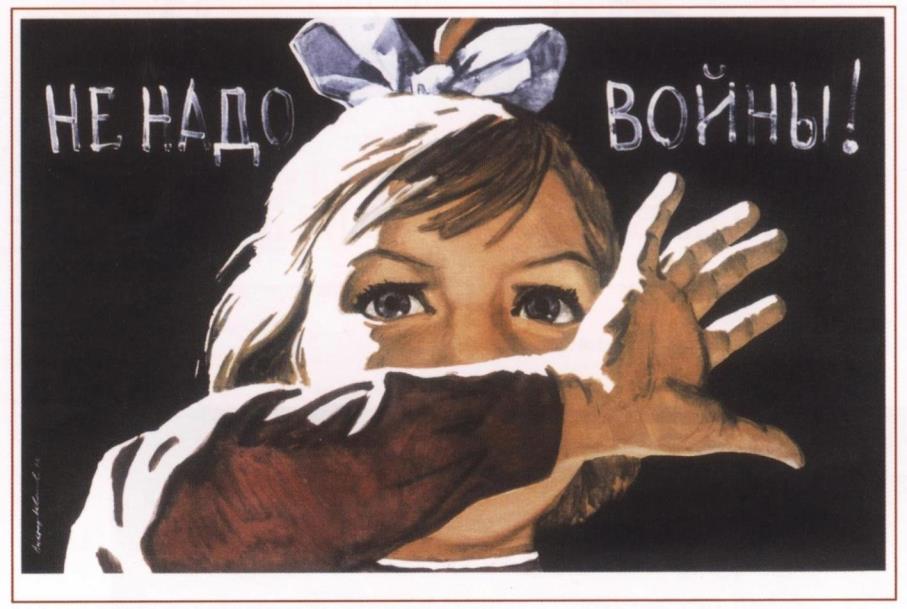 Июнь 1941 года
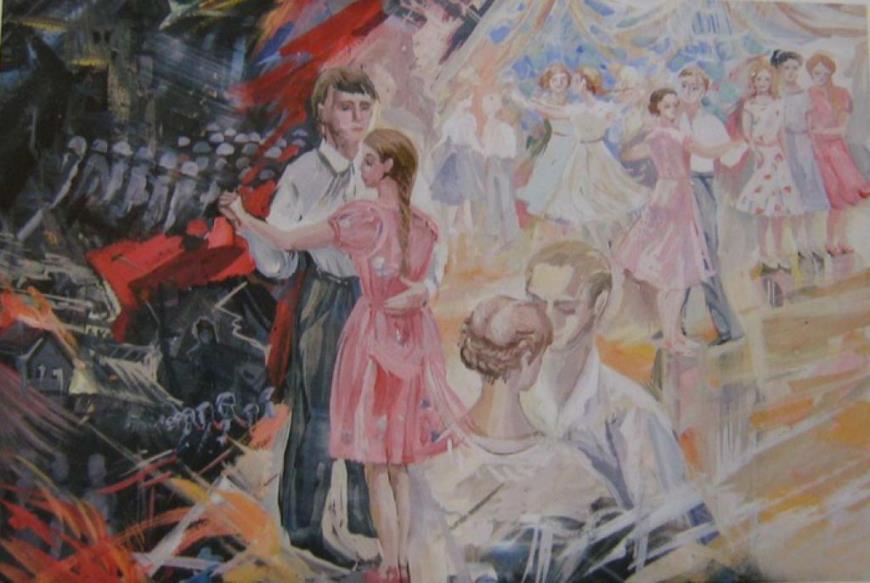 Не звонкими кострами, а горьким, испепеляющим пожаром вспыхнула земля на июньском рассвете сорок первого. Дети войны. Они рано и быстро взрослели. Недетская это тяжесть, война, а они хлебнули её полной мерой.
Из заявления Советского Правительства 22 июня 1941 года:   «…Сегодня, в 4 часа утра, без предъявления каких-либо претензий к Советскому Союзу, без объявления войны, германские войска напали на нашу страну, атаковали наши границы во многих местах и подвергли бомбёжке со своих самолётов наши города – Житомир, Киев, Севастополь, Каунас и некоторые другие. 	Не первый раз нашему народу приходится иметь дело с нападающим зазнавшимся врагом. В своё время на поход Наполеона в Россию наш народ ответил Отечественной войной и Наполеон потерпел поражение, пришёл к своему краху. То же будет и с зазнавшимся Гитлером, объявившим новый поход против нашей страны. Красная Армия и весь наш народ вновь поведут победоносную Отечественную войну за Родину, за честь, за свободу.	…Наше дело правое. Враг будет разбит. Победа будет за нами».
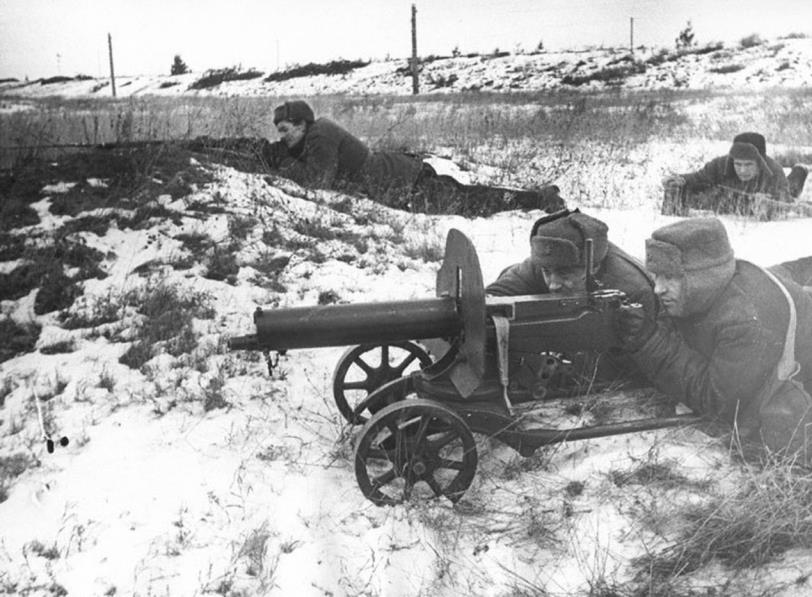 В октябре 1941 года начались оборонительные бои на территории Курской области.
Особенно упорным было сражение за Курск в начале ноября 1941 года.
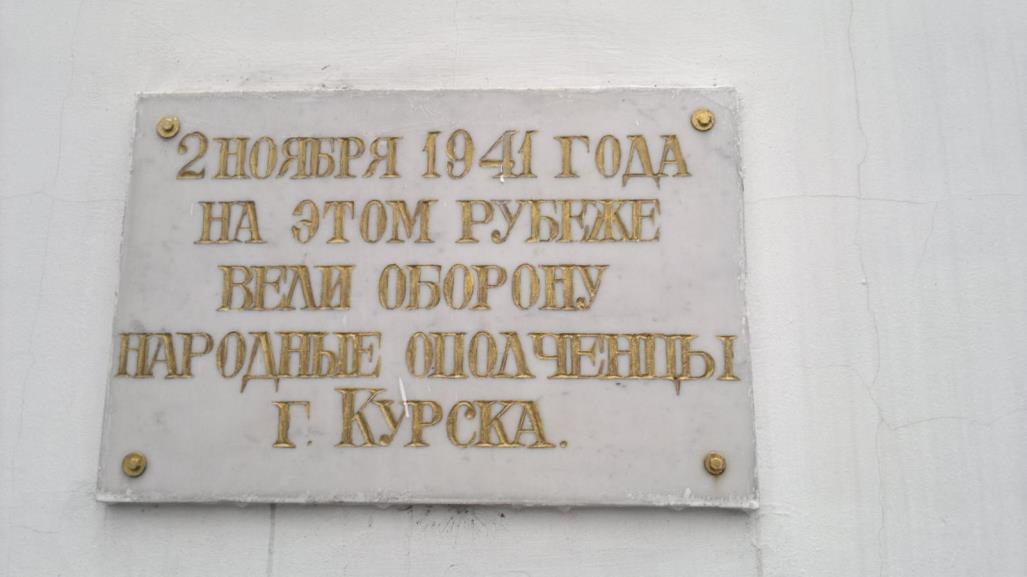 Мемориальная доска у входа на «Мемориал памяти павших» на улице Ломакина
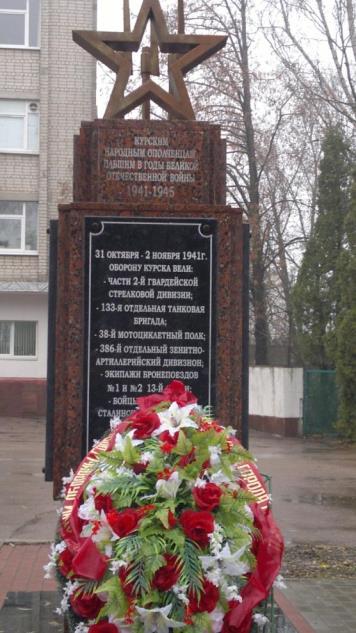 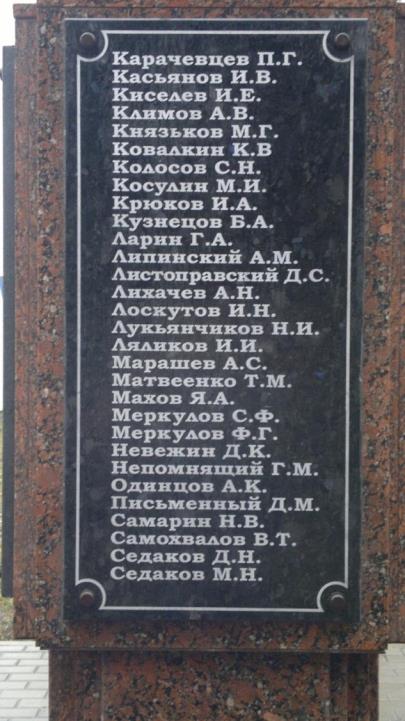 В обороне Курска принимали участие более 800 ополченцев. Имена 88 из них увековечены на мемориале в граните.
Семья Меркуловых
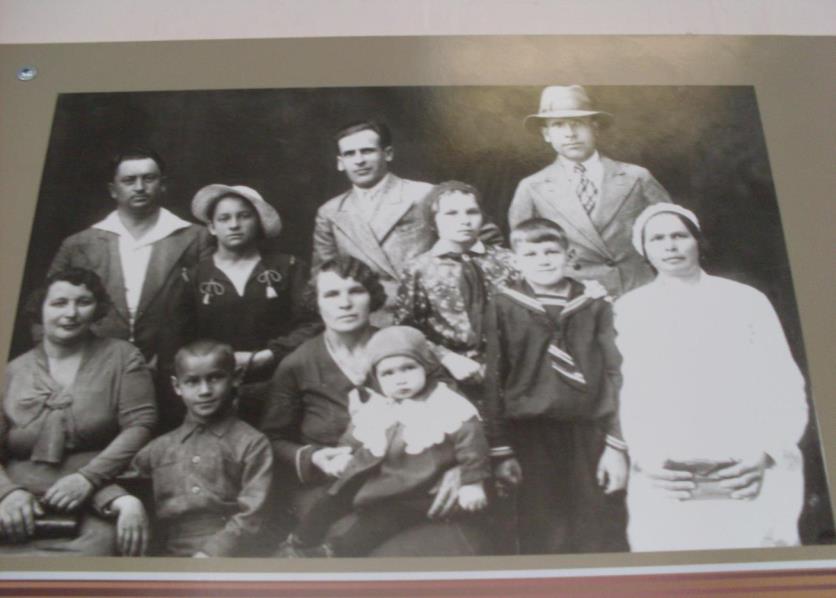 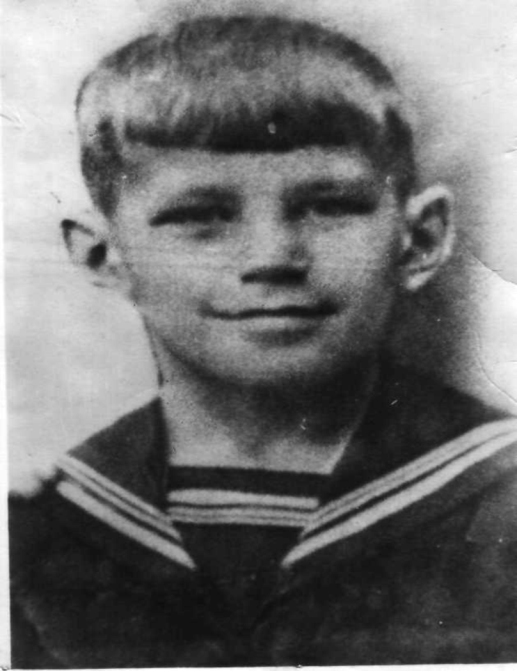 Стасик Меркулов (12 мая 1930 – 3 ноября 1941 года)
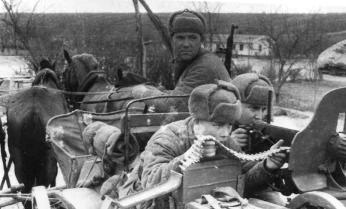 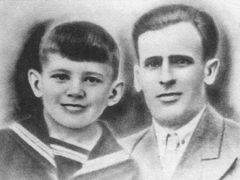 Ф.Г. Меркулов – командир пулемётного взвода Ленинского истребительного батальона
На тачанке воевали с фашистами под Фатежом и Малой Рудкой. С нею отступали, цепляясь за каждый бугорок.
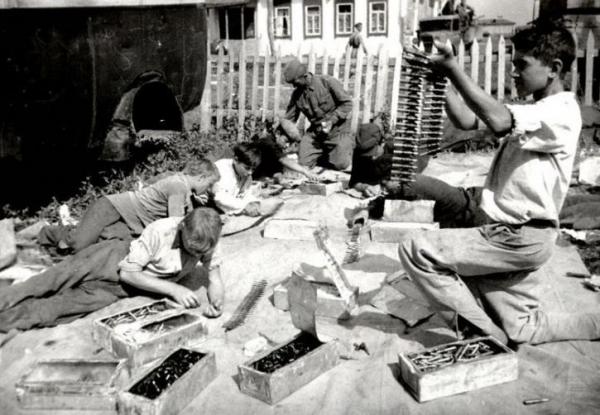 В то время как отец дрался с захватчиками, Стасик организовал ватагу ребятишек, октябрят и пионеров, и они все вместе собирали бутылки для горючей смеси.
Ребята носили раненым в госпиталь фрукты, под диктовку писали письма, читали газеты и книги.
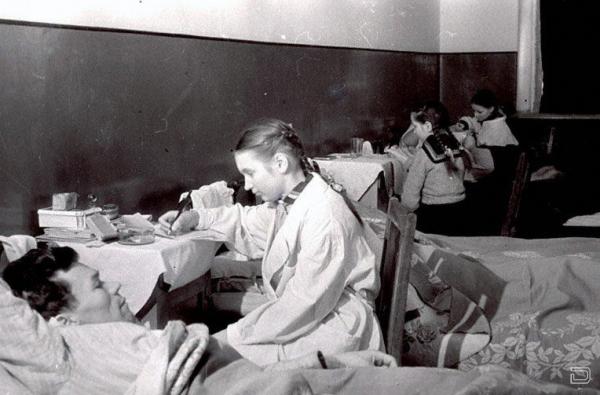 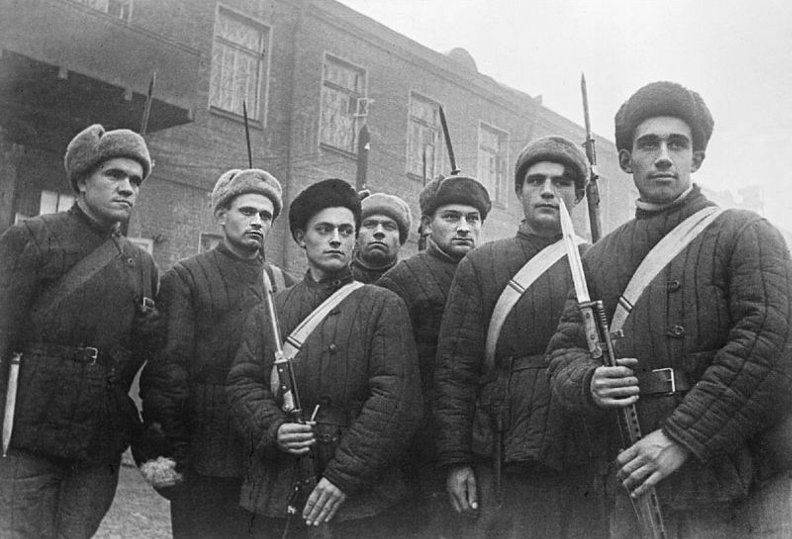 Ополченцы 1941 года
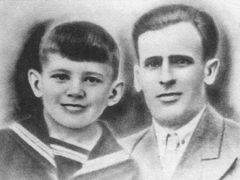 Стасик быстро освоился с обстановкой и хорошо выполнял обязанности связного
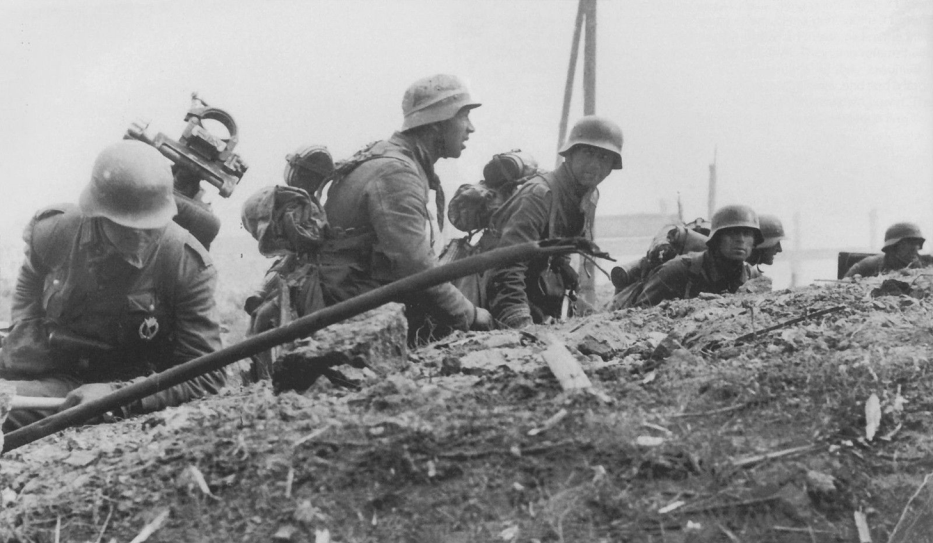 Вечером 1 ноября у северных парков показались фашисты.
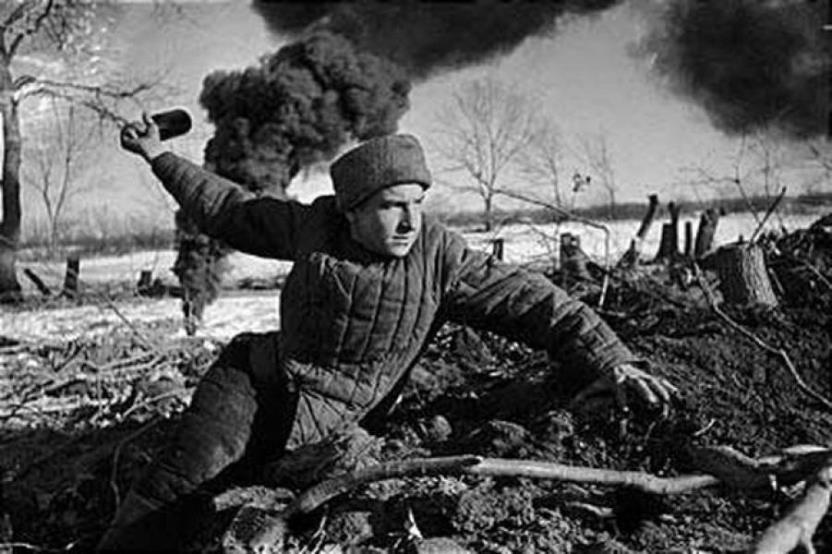 Когда погиб командир батальона, Филипп Григорьевич принял командование на себя.
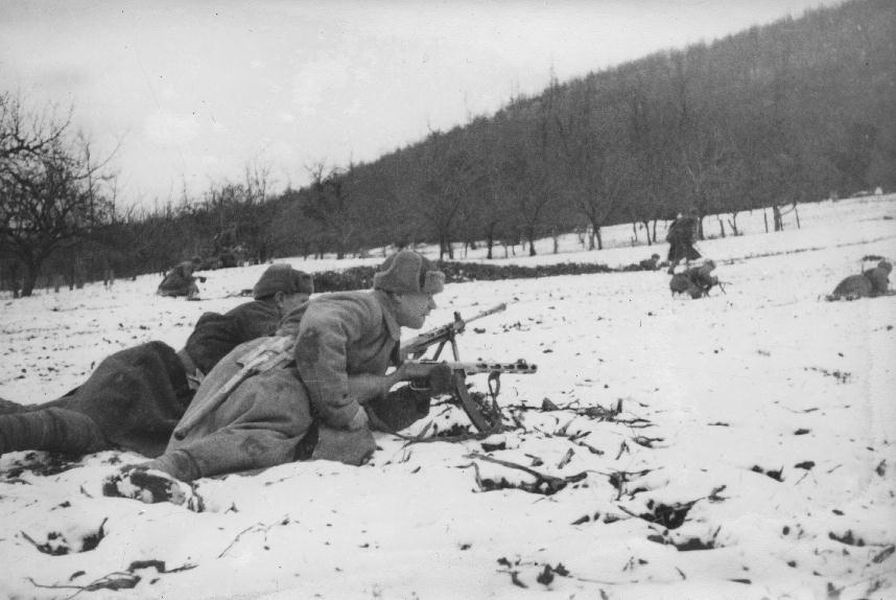 Филипп Григорьевич приказал всем бойцам уходить за реку, а сам остался за пулеметом, прикрывая бойцов.
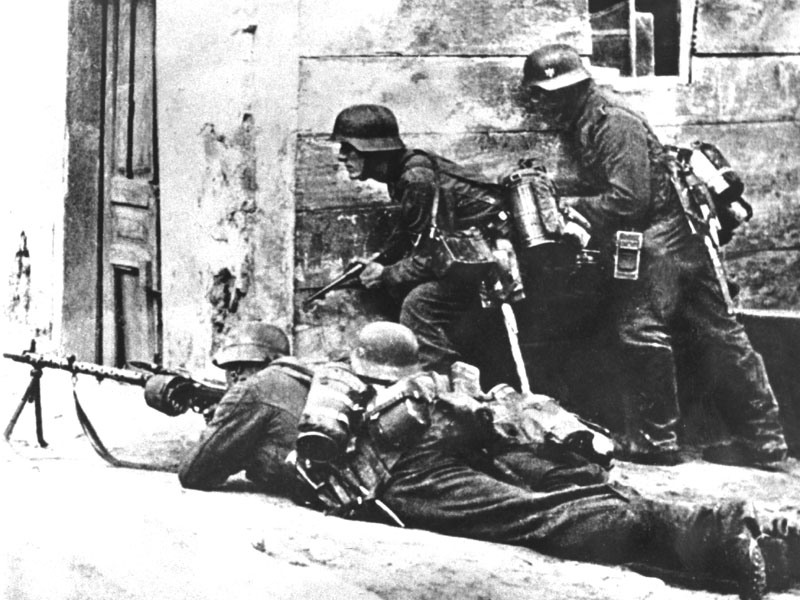 Фашисты брали город в «железные клещи».
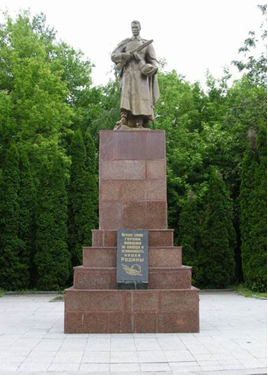 Не одну цепь завоевателей уложил Филипп Григорьевич Меркулов, прижал к раскисшей от дождей земле !